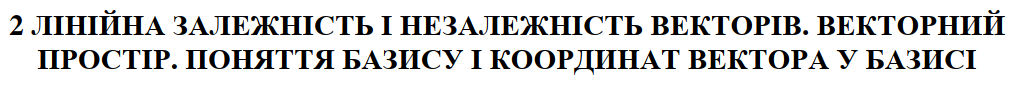 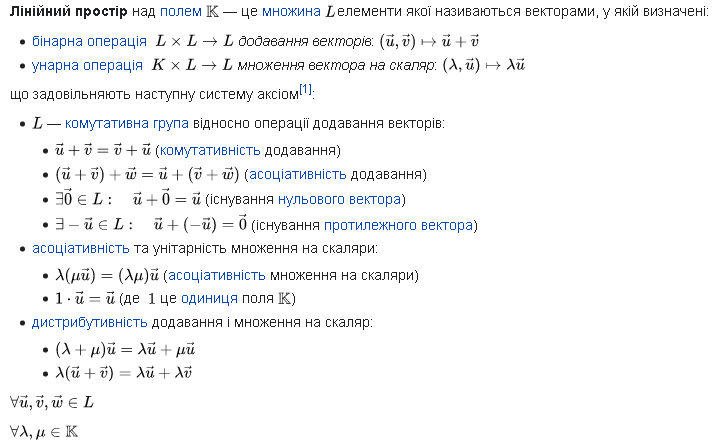 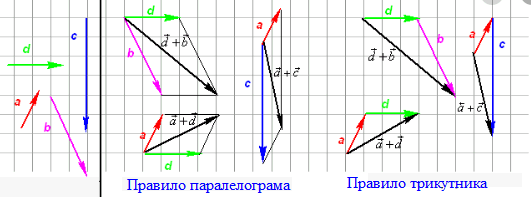 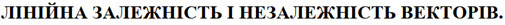 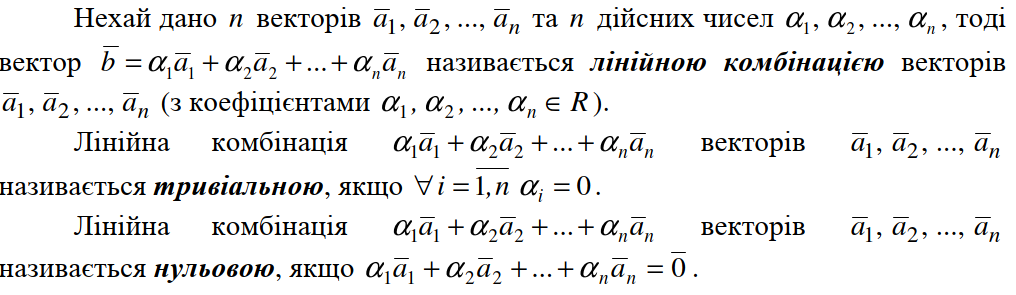 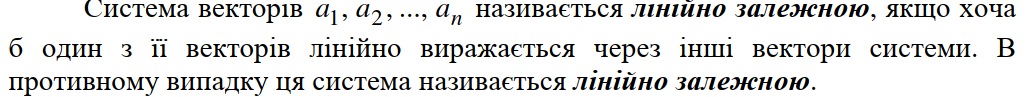 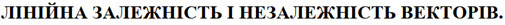 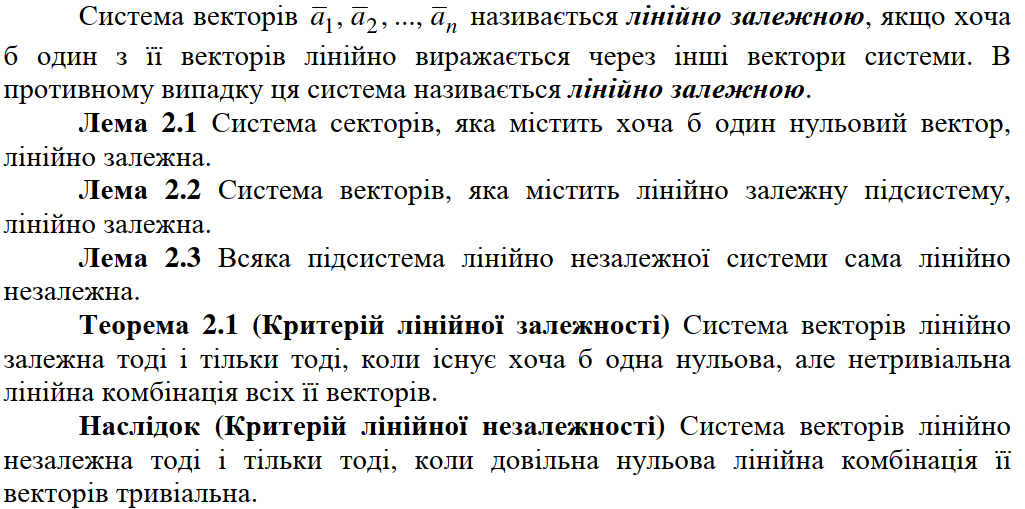 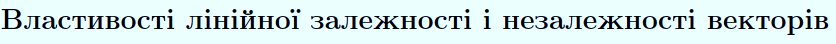 Cистема, що складається з одного вектора, лiнiйно залежна тодi i тiльки тодi, коли цей вектор — нульовий.
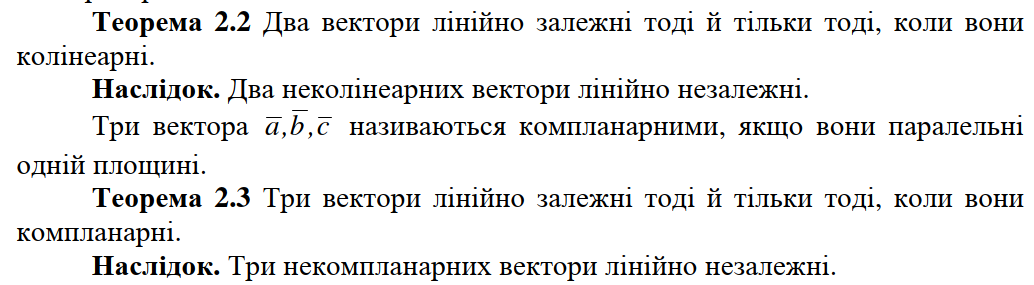 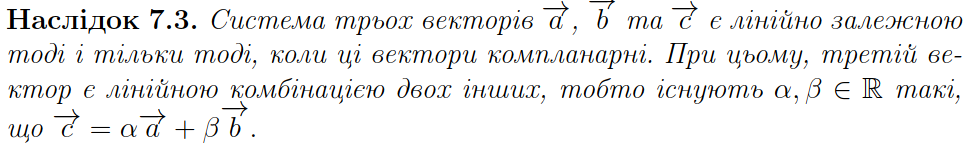 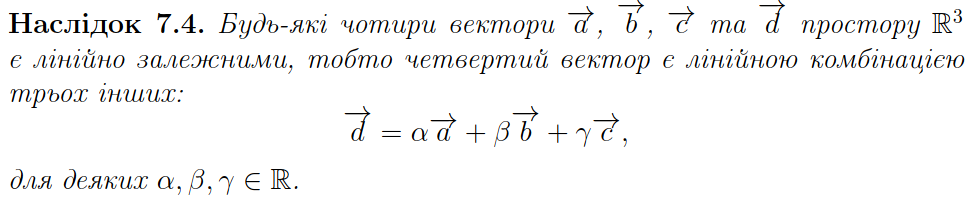 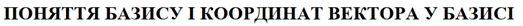 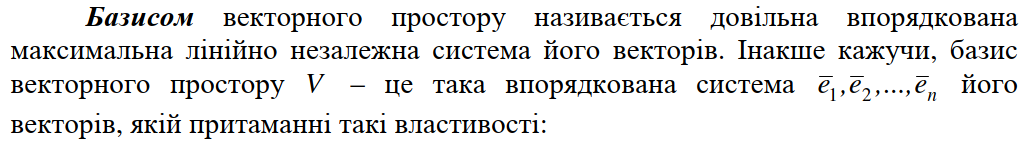 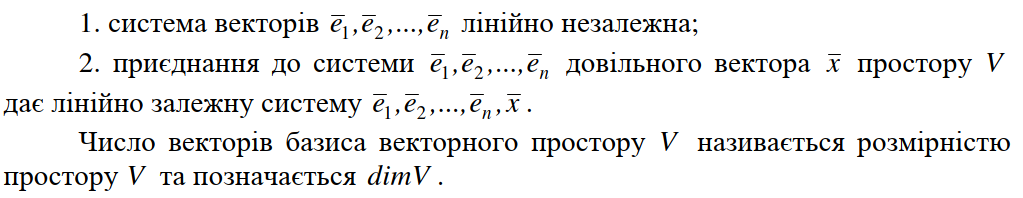 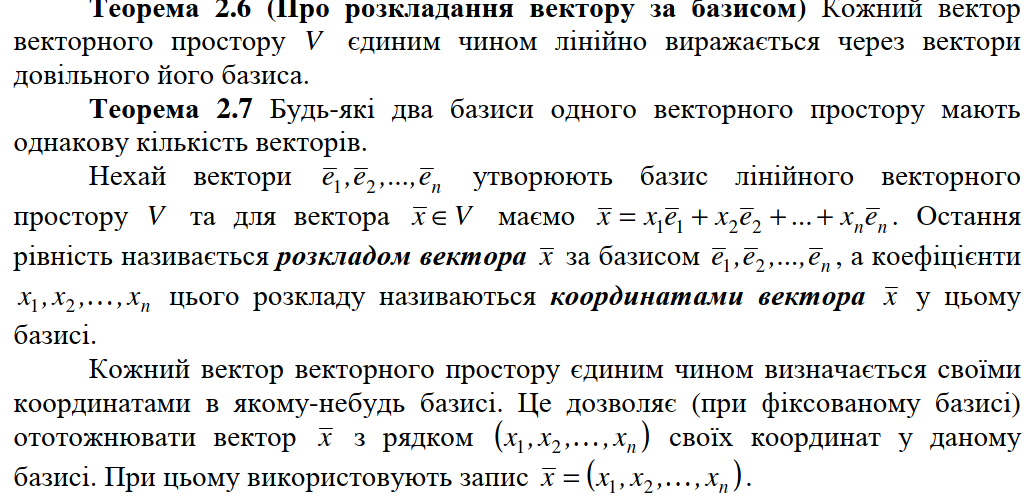 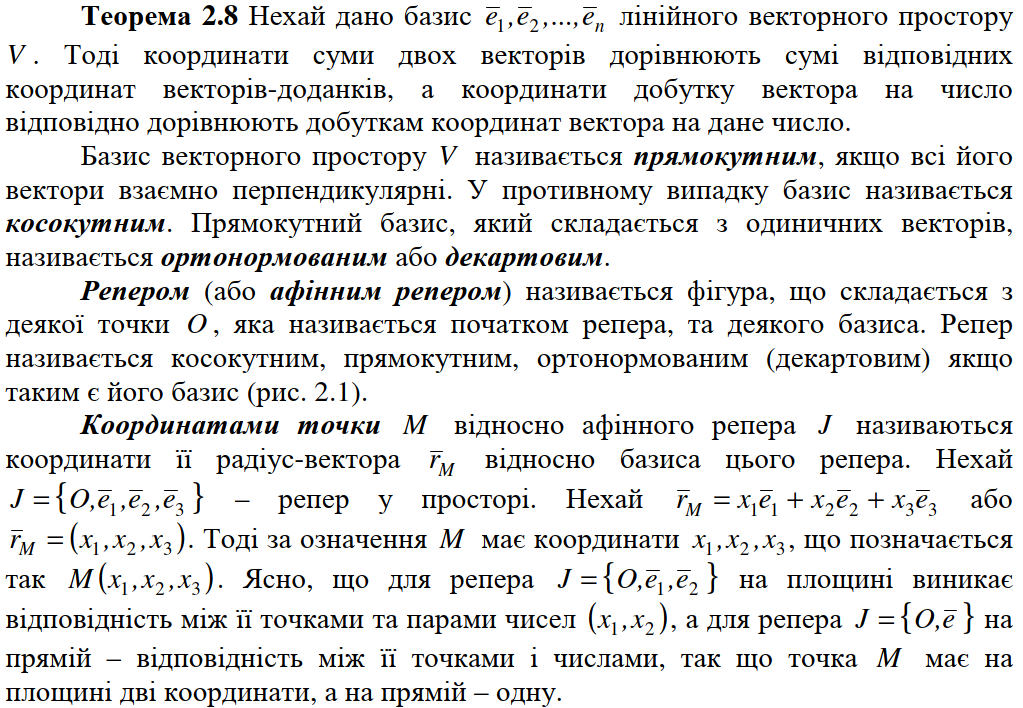 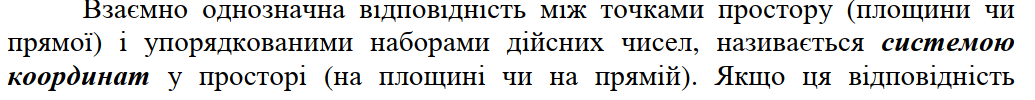 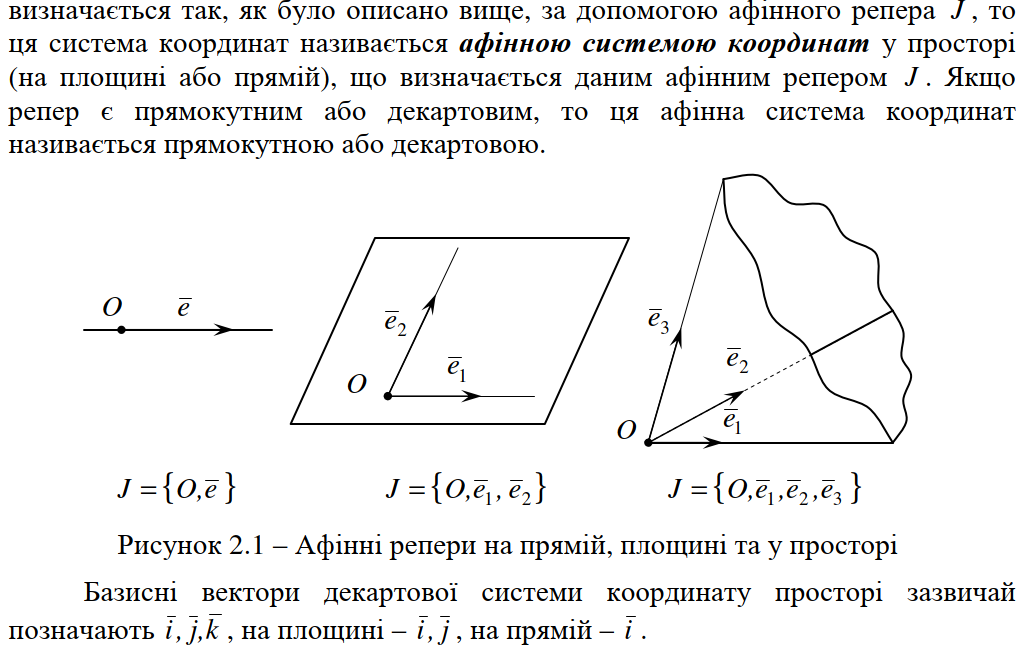 Тема наступної лекції ---  Системи координат.
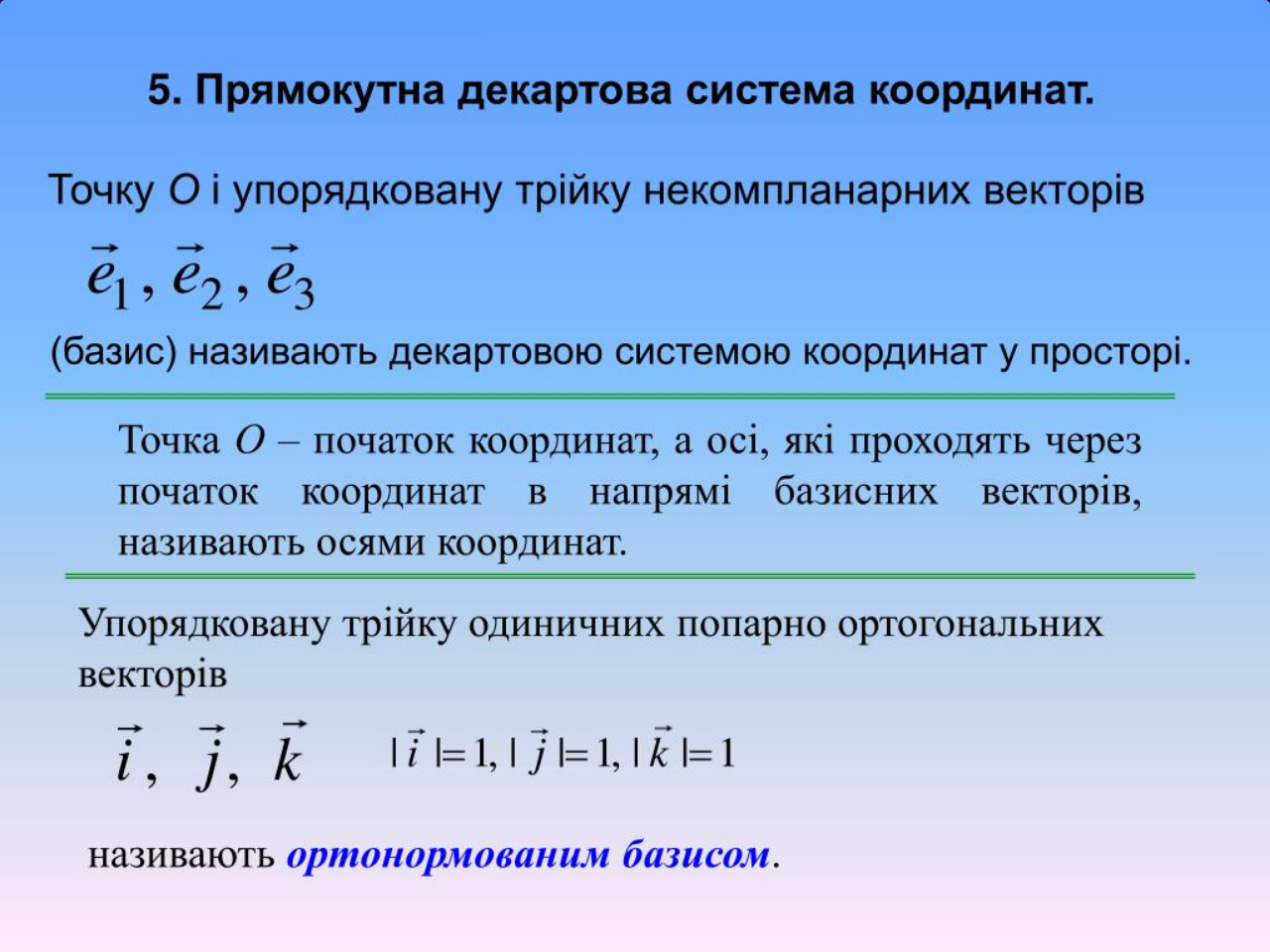 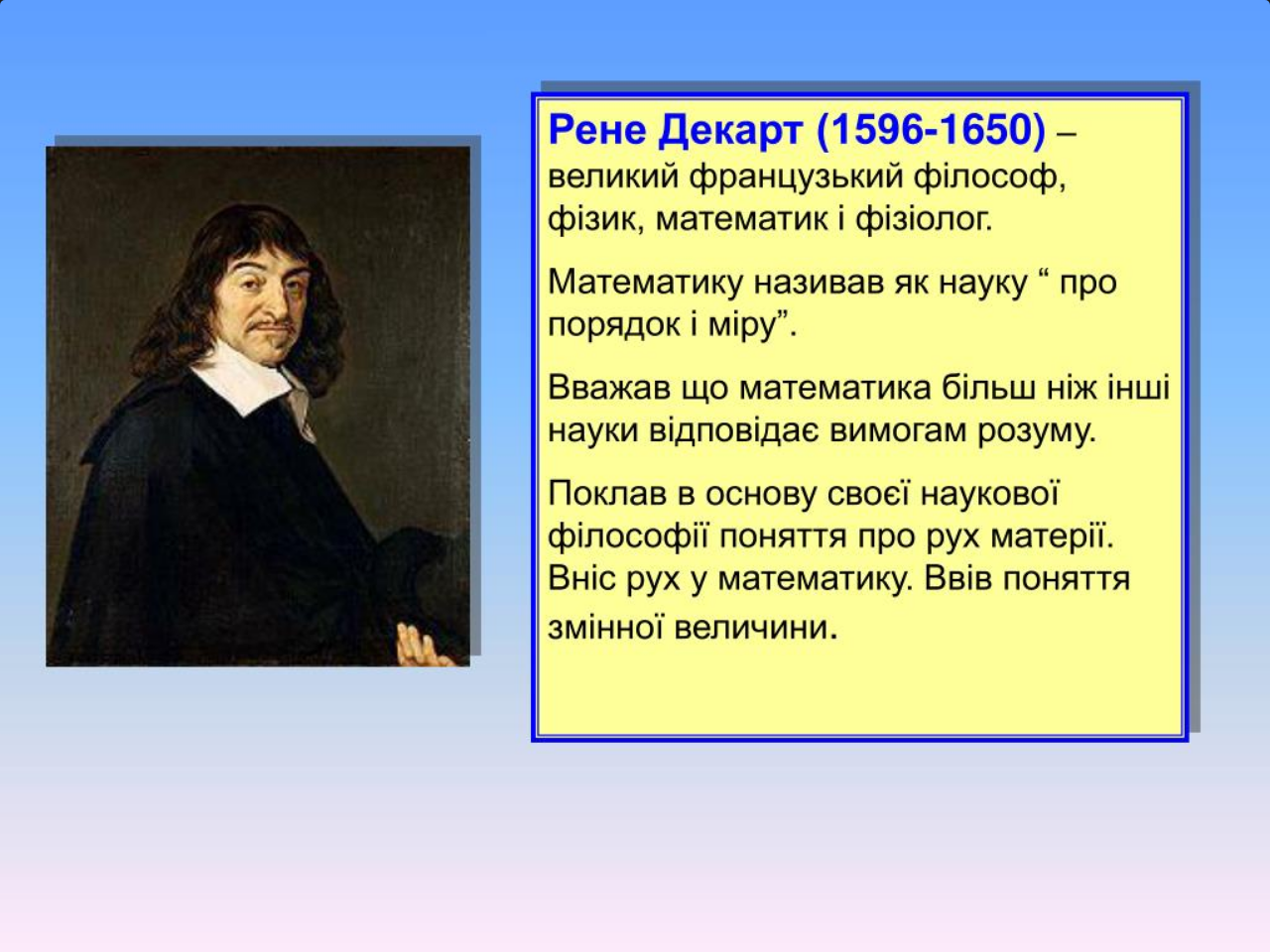 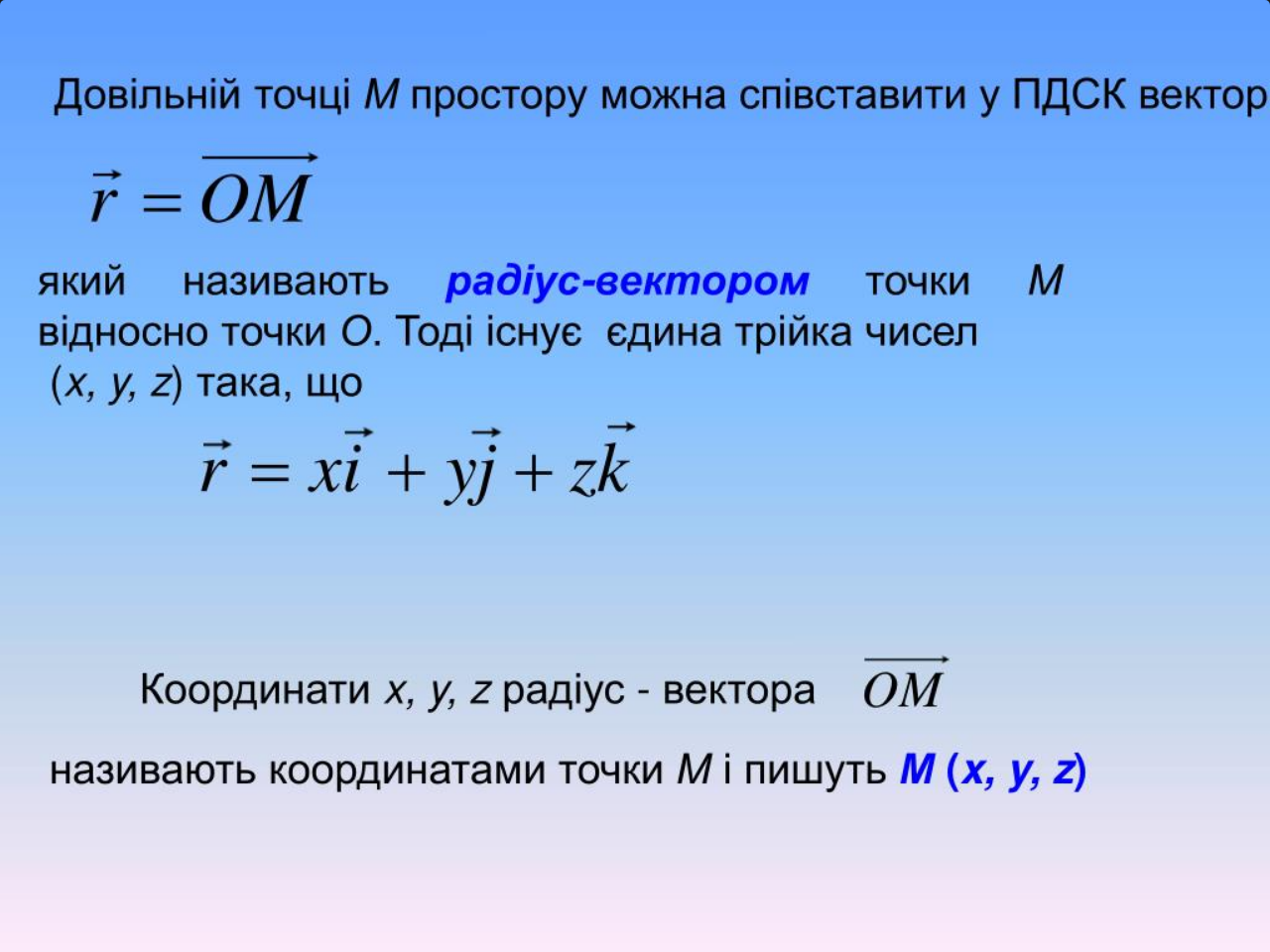 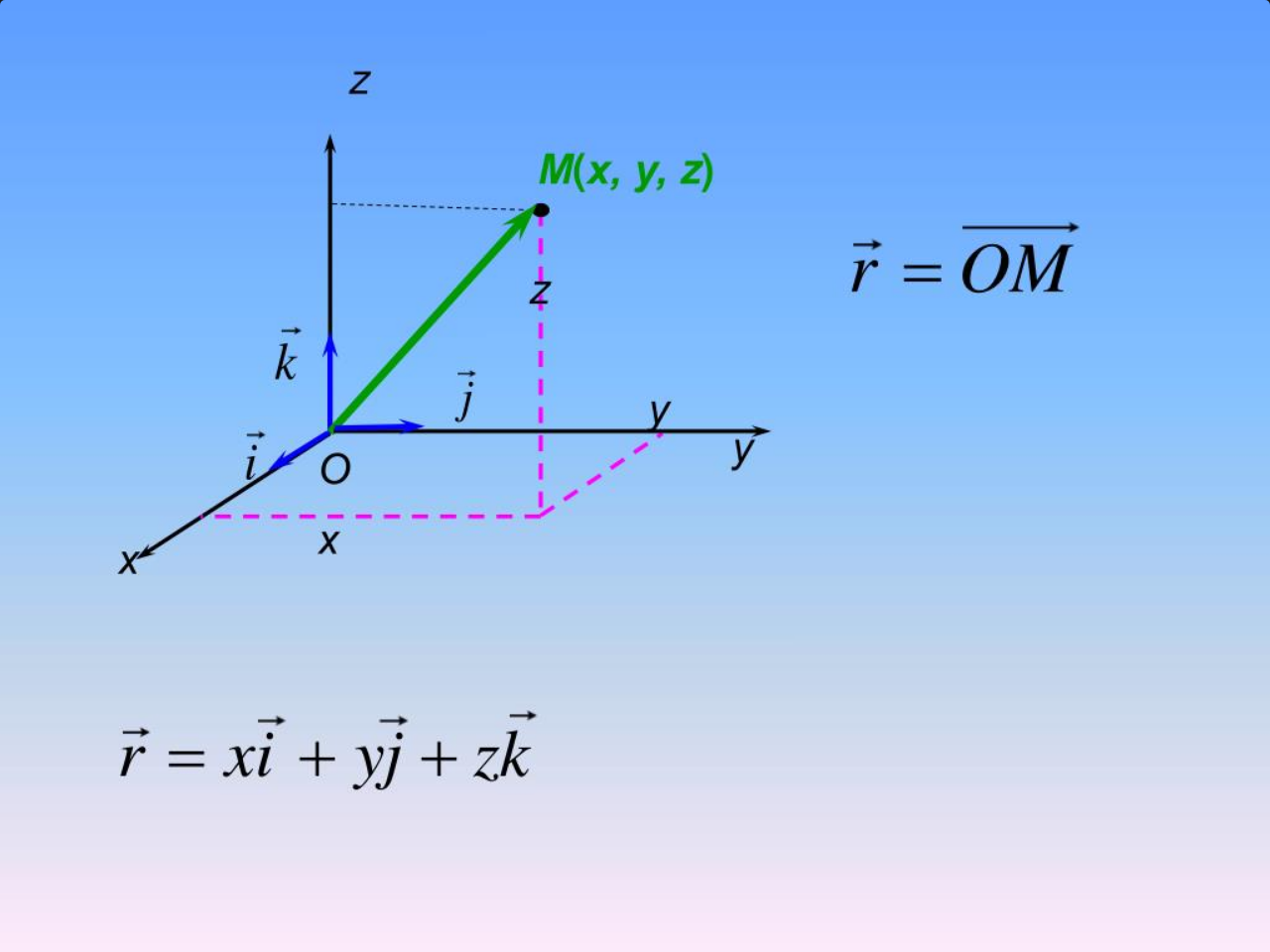 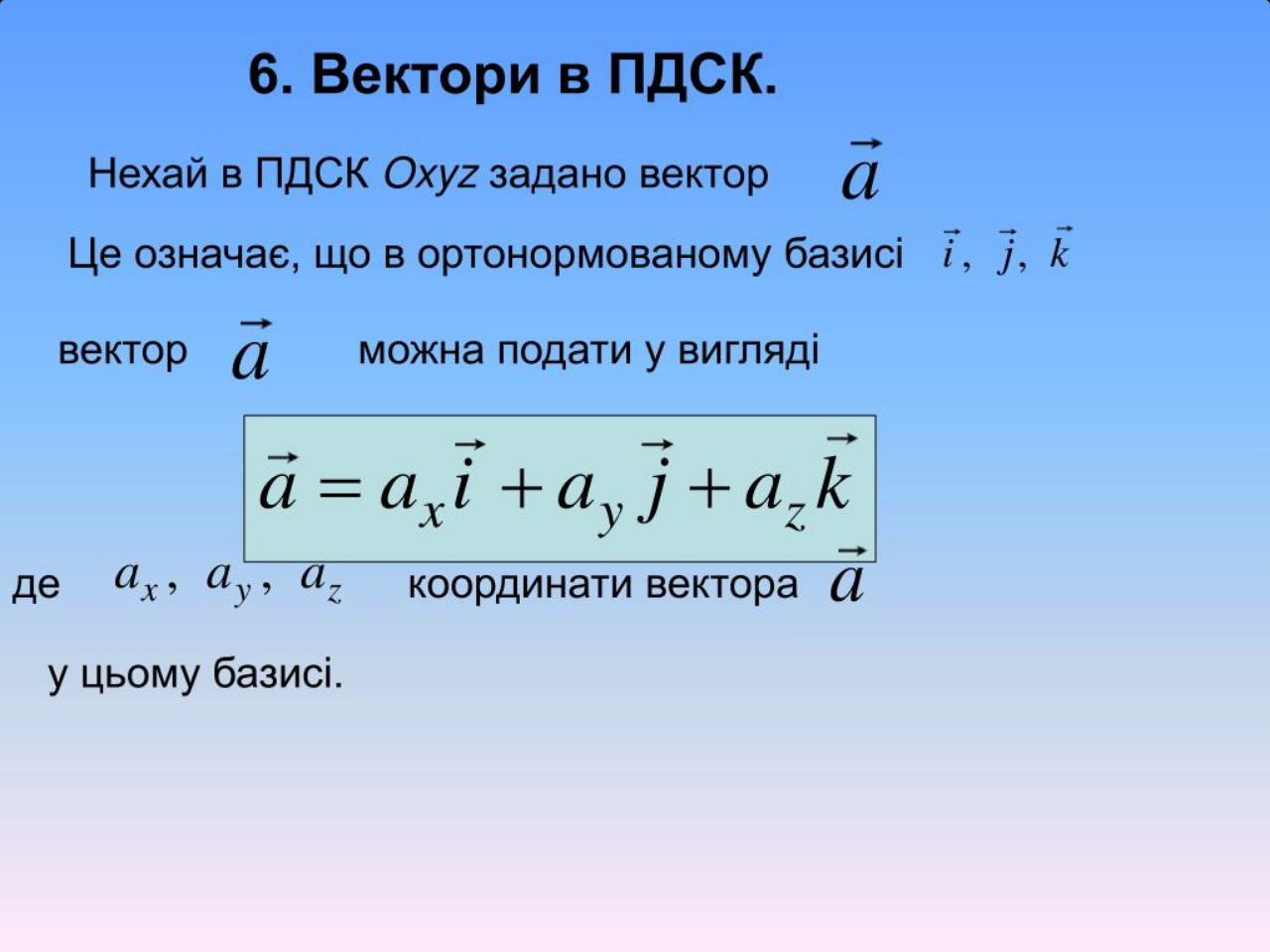 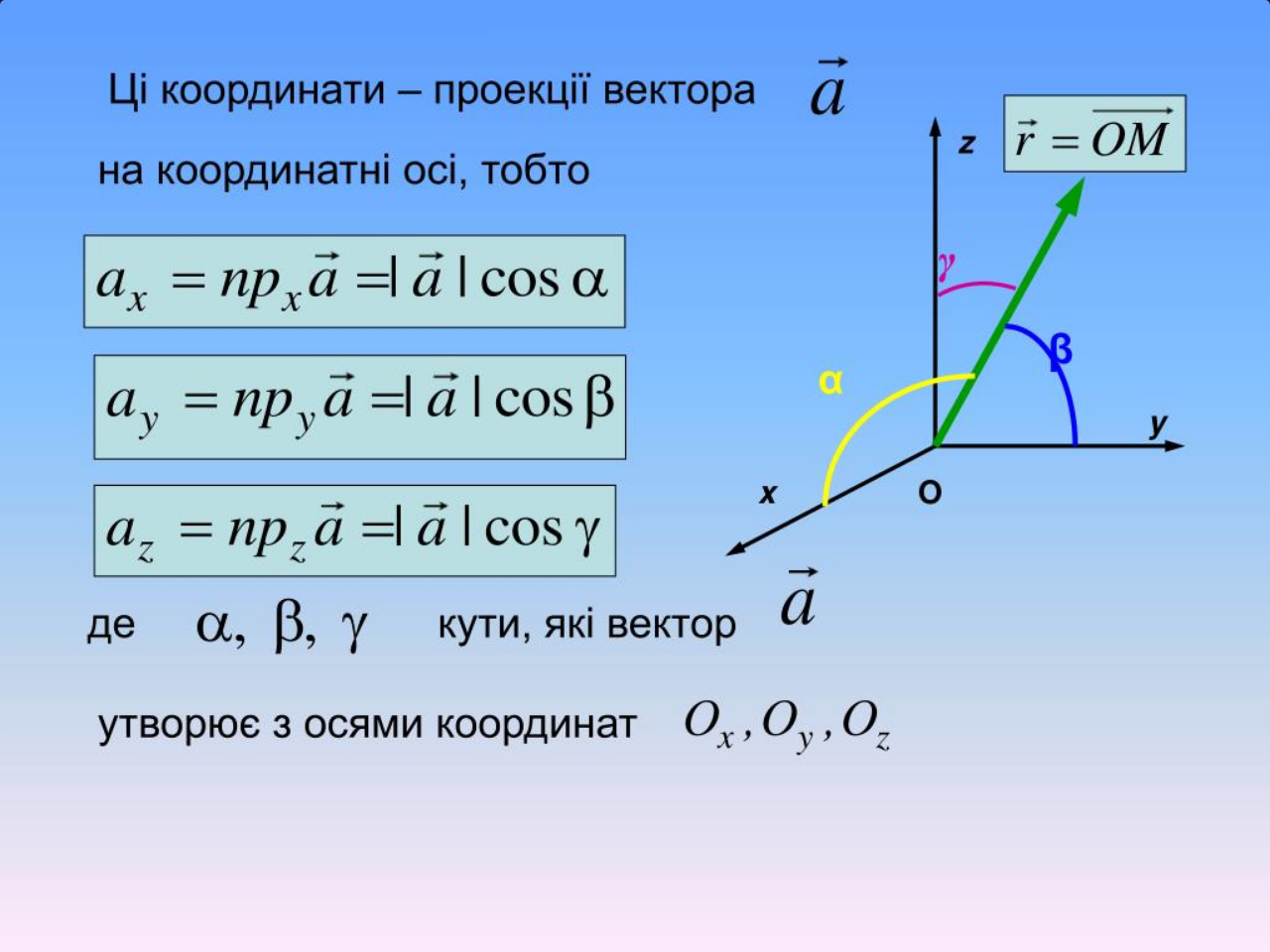 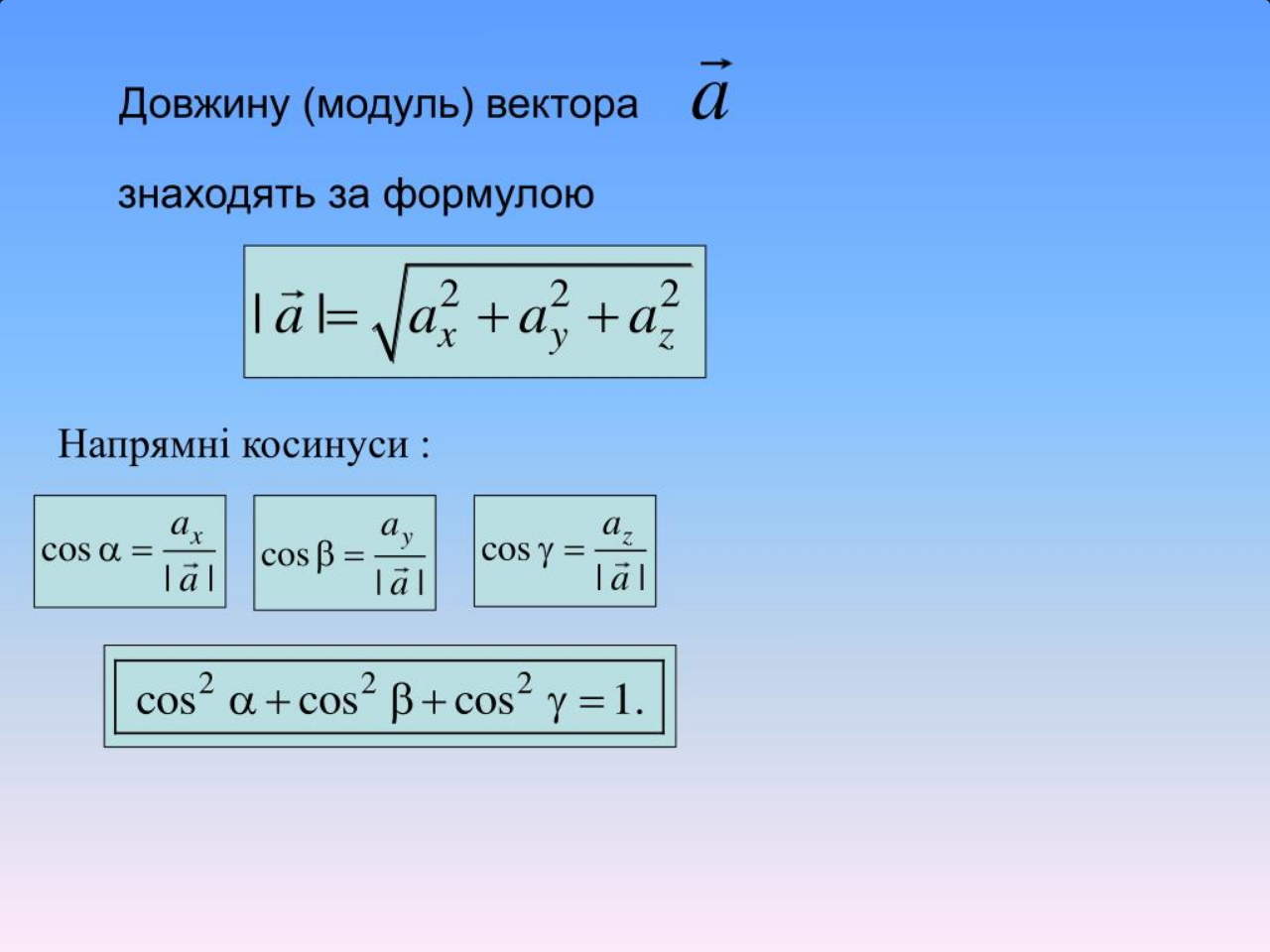 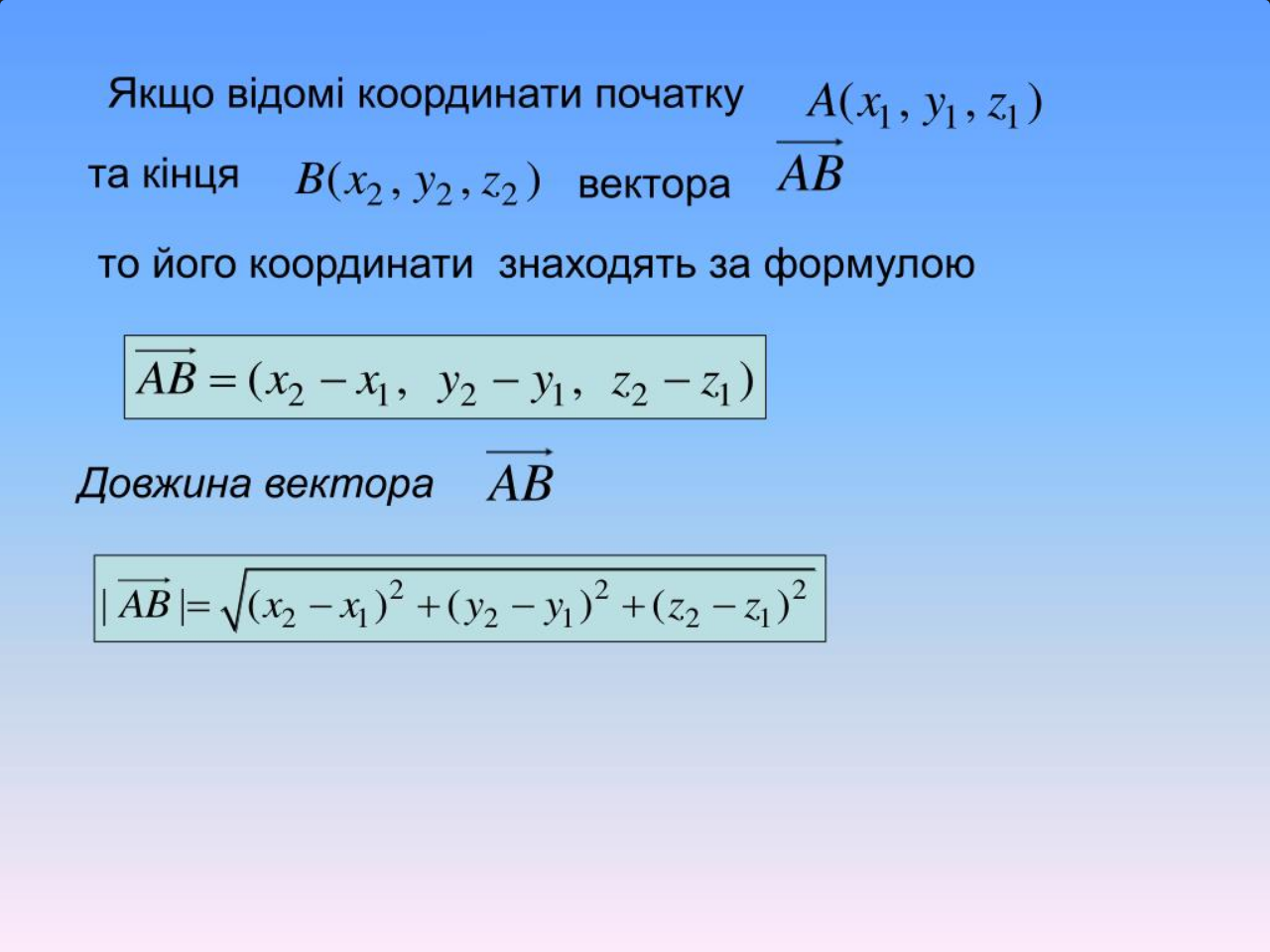 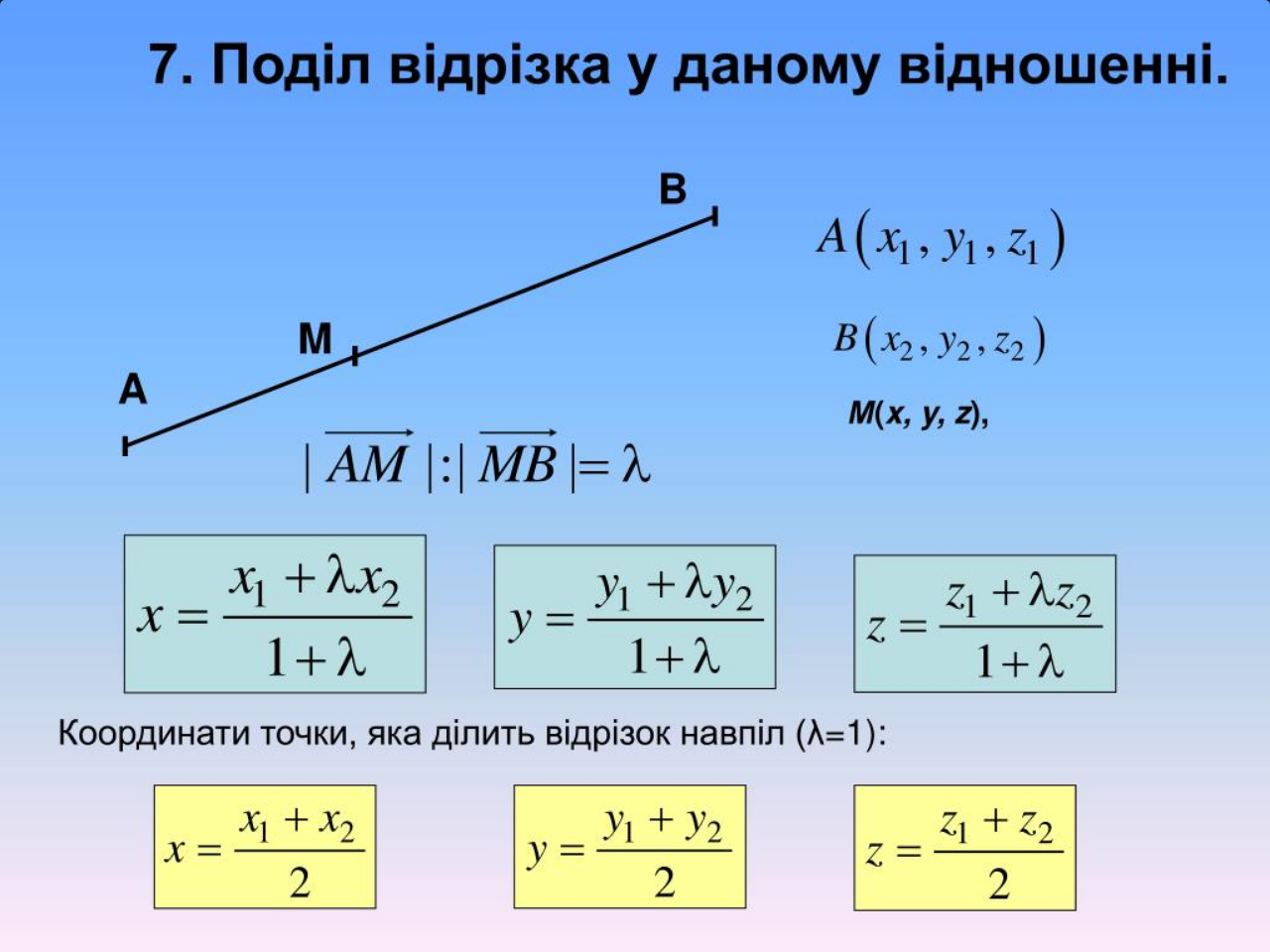